Automating BI and data quality
Stefano Grazioli
Easy Meter
Thursday-Sunday (in DC with MSMIT)
2
Orange Words
Data quality
Difference accuracy / precision
3
Name, major
Comfort with VBA and Excel
Do you have a Team?
Things you like about the class
Things that can be improved
4
Homework
Tesla’s Daily Cagr
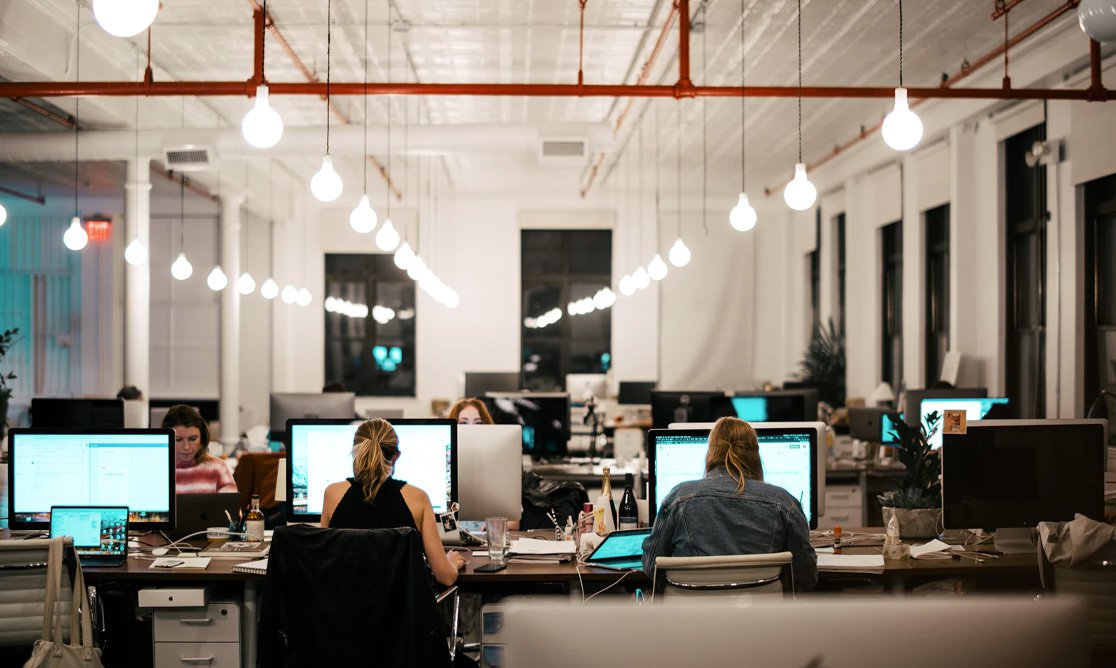 Many of our customers invest for short amounts of time on Tesla. They sell their shares within a few days….I wonder: do they make any money out of it?
Translate the Euro amounts in Dollars
Consider it done.
And then compute the average daily CAGR
I am on it, Boss.
6
CAGR = compound average growth rate - calculated on a daily basis
[(final price/initial price)^(1/days)]-1
7
Dates
Dates are objects too
Dim myDate As Date = "11/14/2002“

myDate.Year
myDate.Month
myDate.Day
myDate.DayOfWeek
myDate.DayOfYear
...
MyDate
2002
Year
11
Month
14
Day
45
Week
....
...
9
TimeSpan represents the elapsed time between two dates
Dim myDate1 As Date
Dim myDate2 As Date
Dim myTS As TimeSpan
myDate1 = Range("A1").Value
myDate2 = Range("A2").Value
myTS = myDate2 - myDate1
Range("A3").Value = myTS.Days
Date1
Date2
TIMESPAN
10
TimeSpan
mySpan.Days
gives you the total number of days
mySpan.TotalDays
gives you the total number of days, plus a fraction of day based on the hours
11
Team formation